Proyecto de Aprendizaje-ServicioCEIP San Isidoro
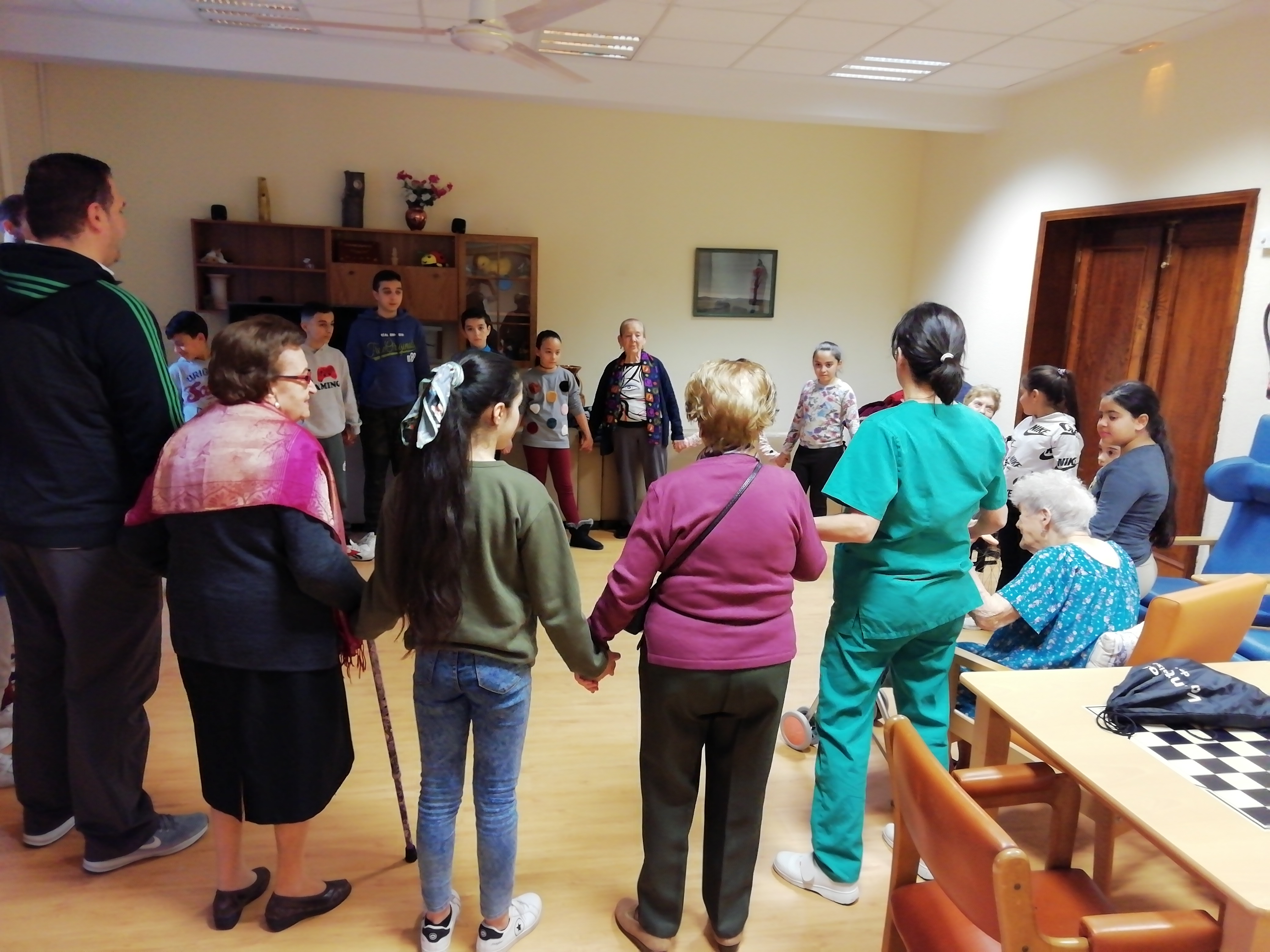 "AYER 
Y 
HOY JUNTOS"
En nuestro proyecto preparamos actividades que compartimos con ancianos y niños/as con discapacidad
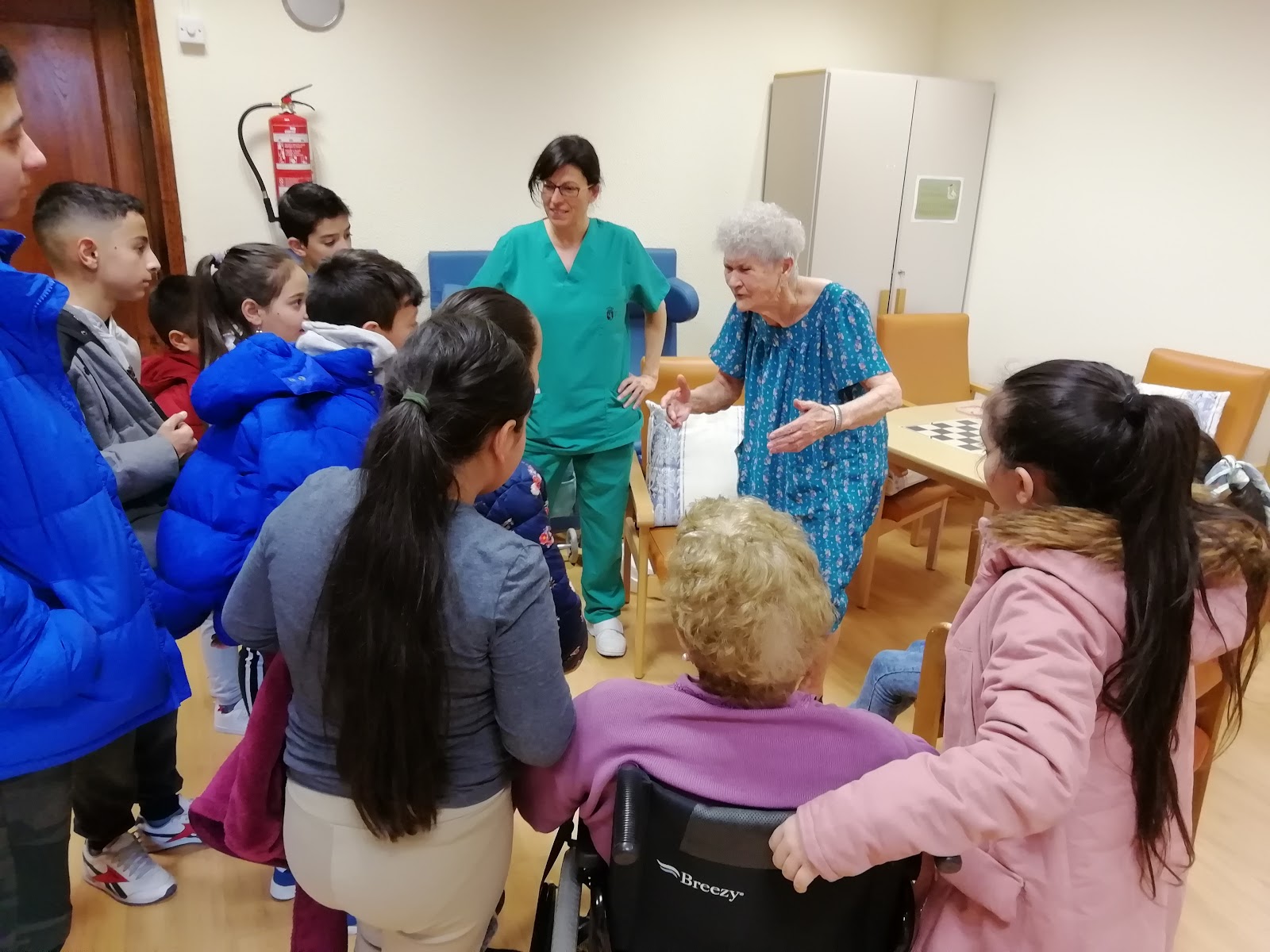 Estos colectivos viven institucionalizados y tienen necesidad de acompañamiento y relación social
¿Cómo nos organizamos?
Visitas quincenales a la Residencia de ancianos Santa Luisa

Visitas mensuales al Colegio de Educación Especial La Luz (ASPACE)

Coordinación con responsables de los otros centros

Nuestro alumnado prepara previamente las actividades y con ello aprenden contenidos de diferentes áreas
VISITAMOS A LOS ANCIANOS:
Fiesta de Navidad
Taller de juegos tradicionales
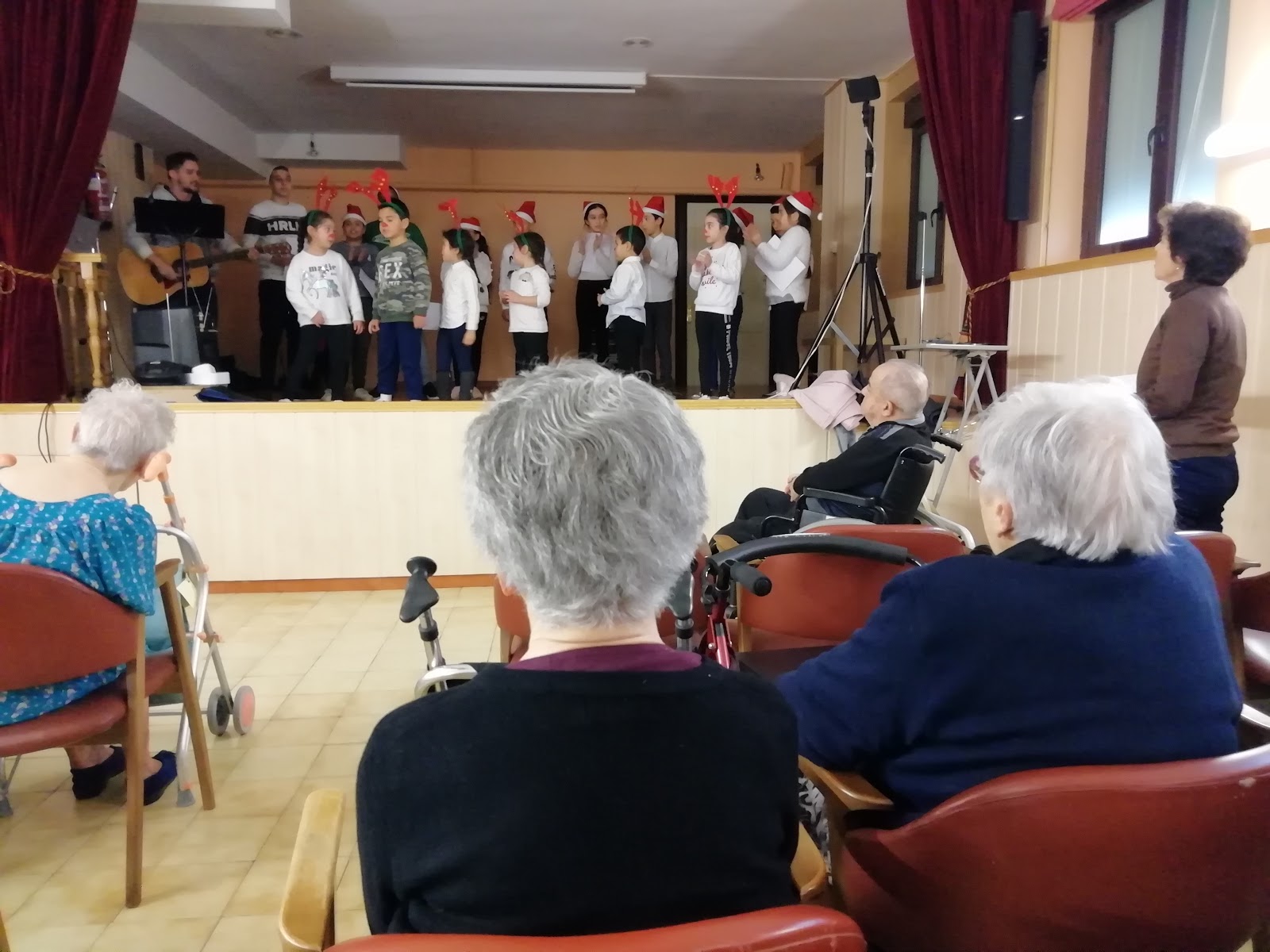 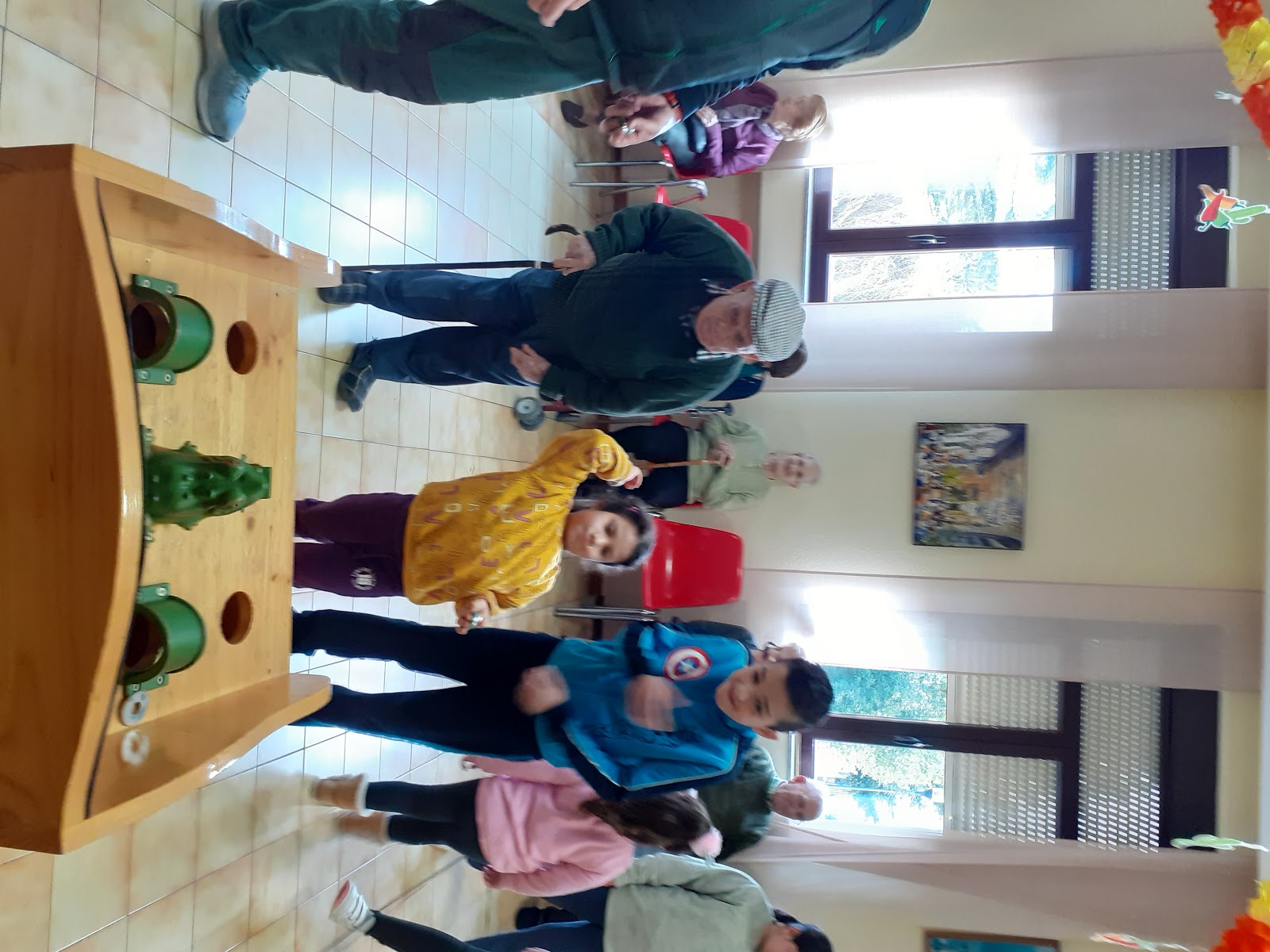 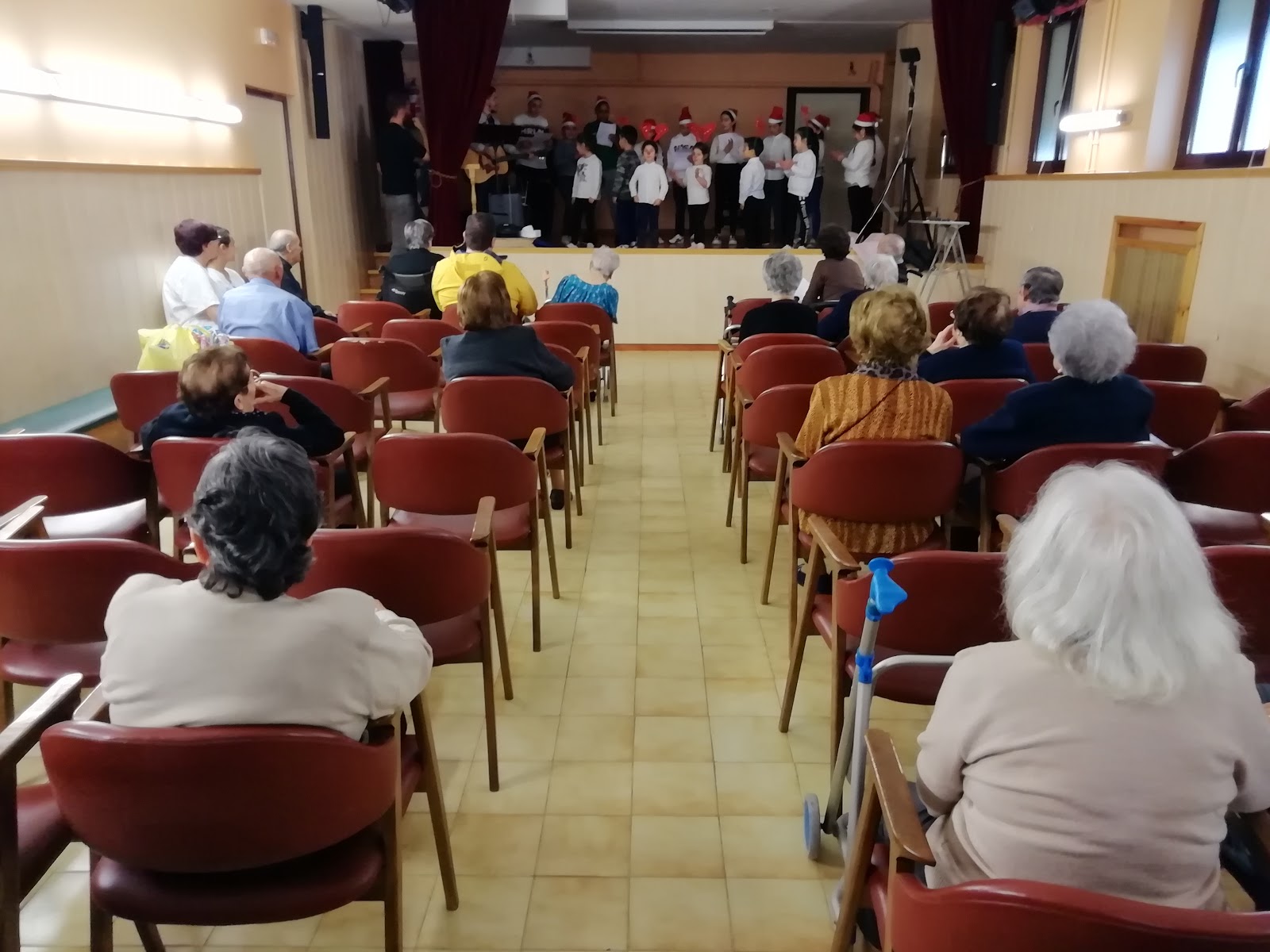 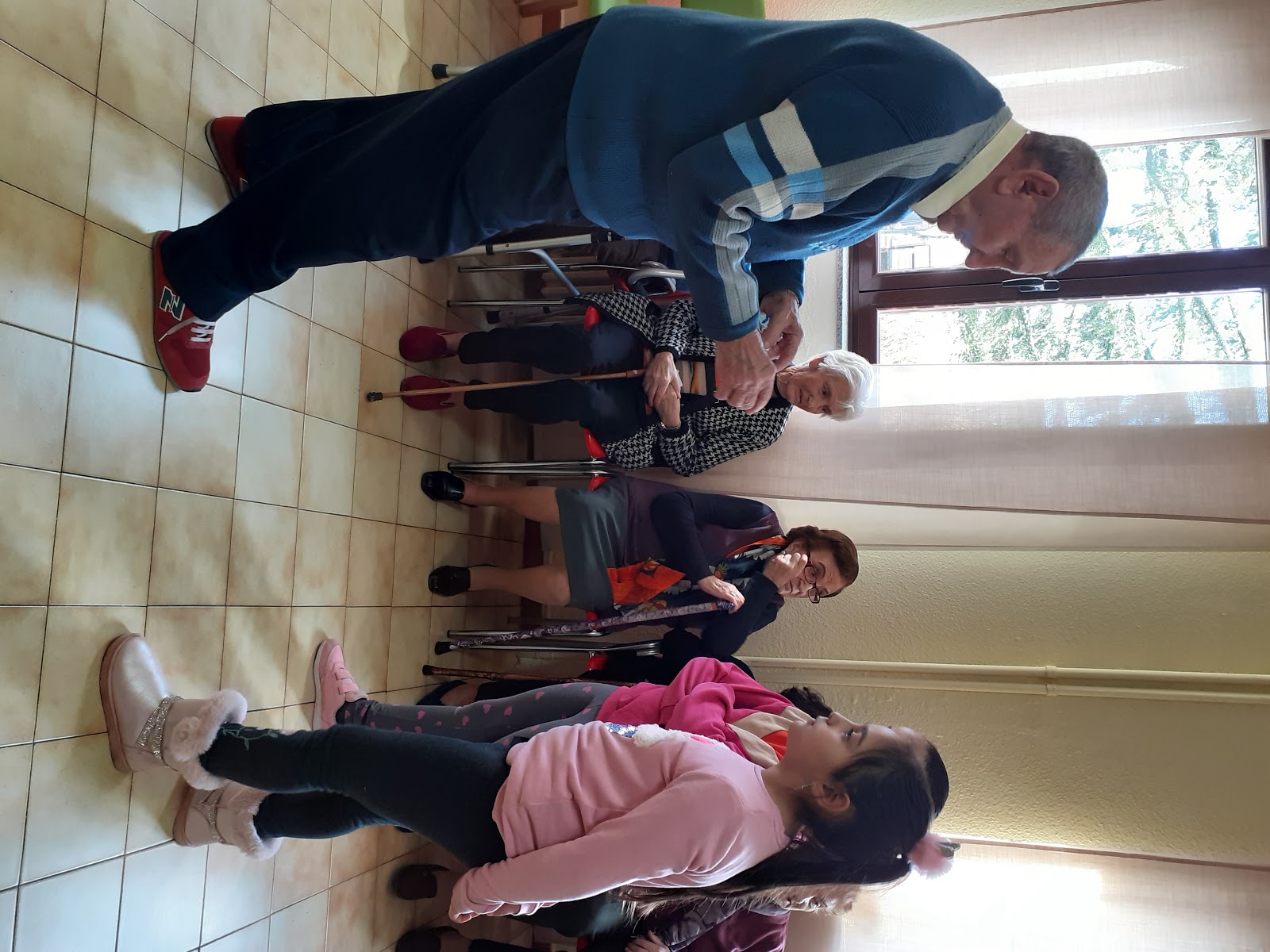 Visitas al centro La Luz (ASPACE)
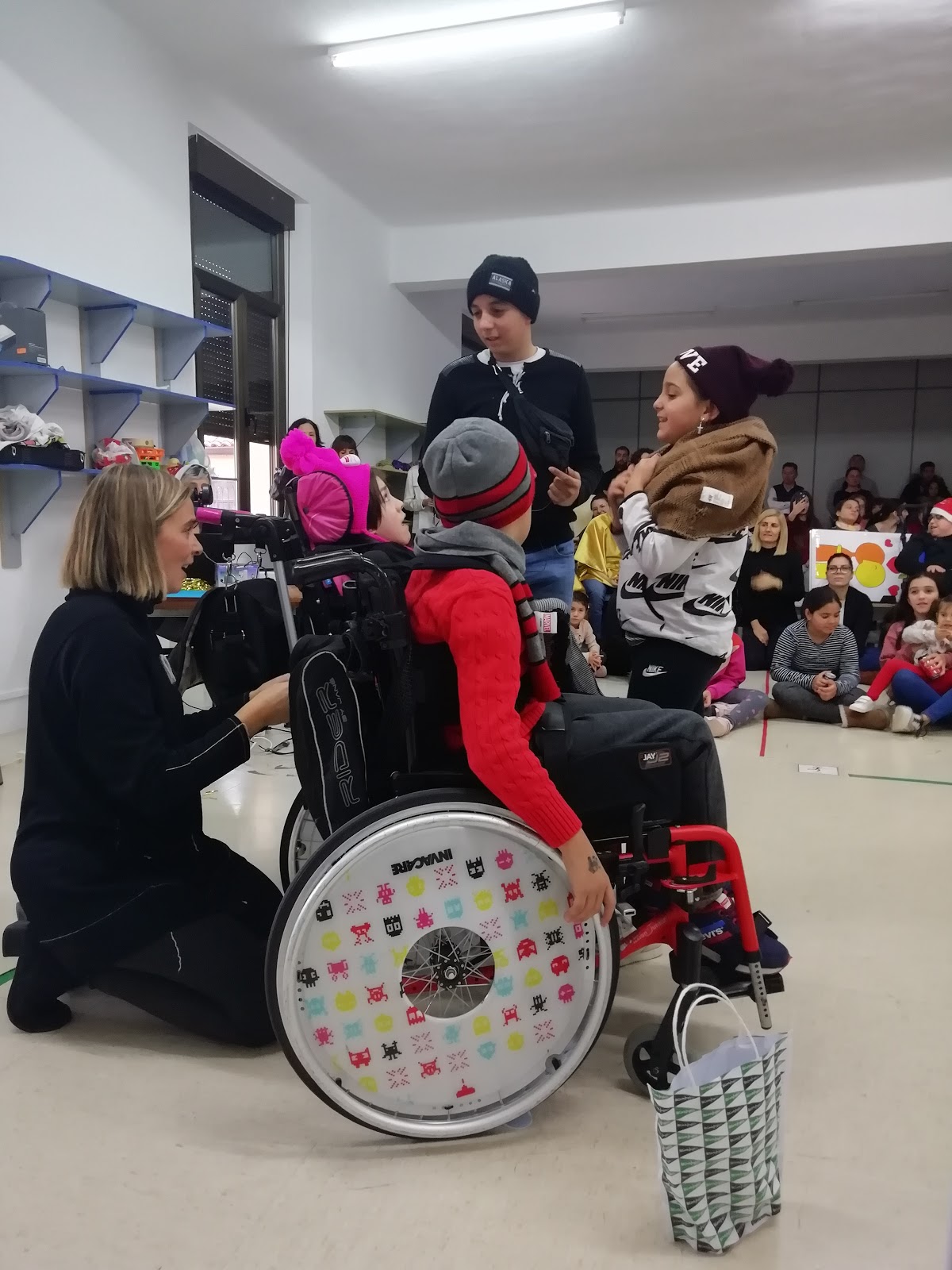 Función de Navidad conjunta
 con el colegio La Luz
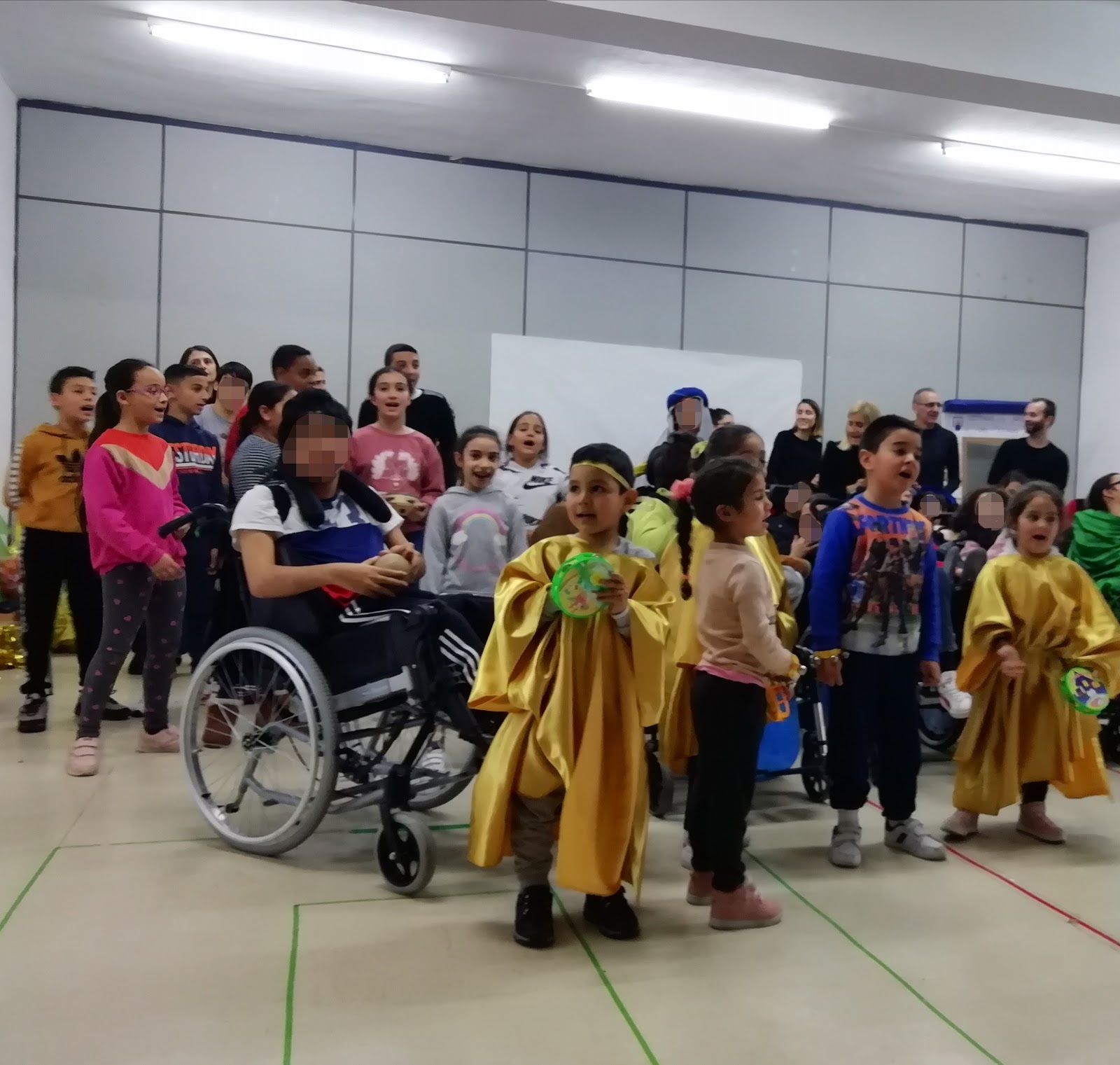 Las comunidades educativas de los dos colegios (niños, familias y profesorado) vivieron  juntas esta experiencia tan bonita
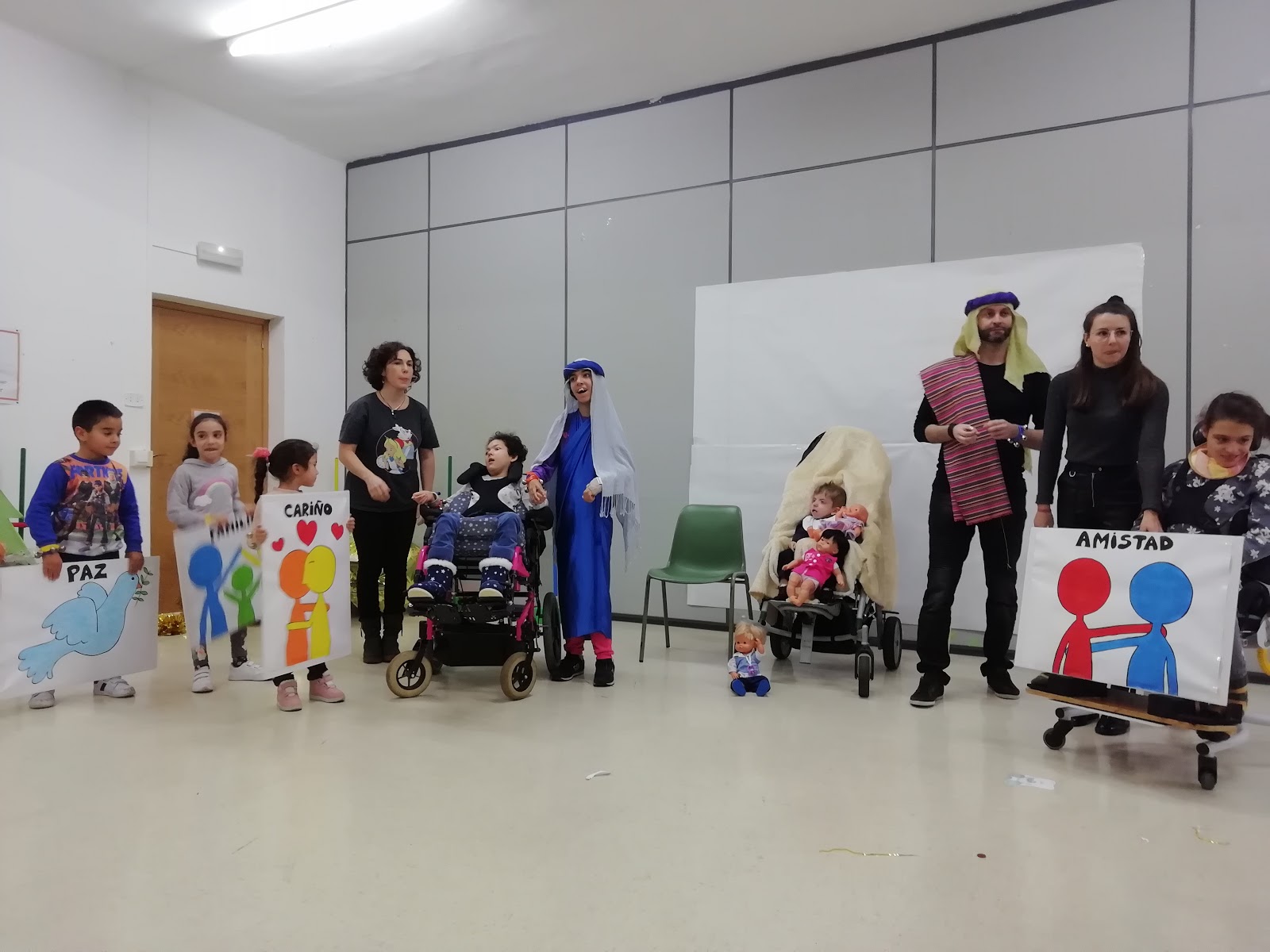 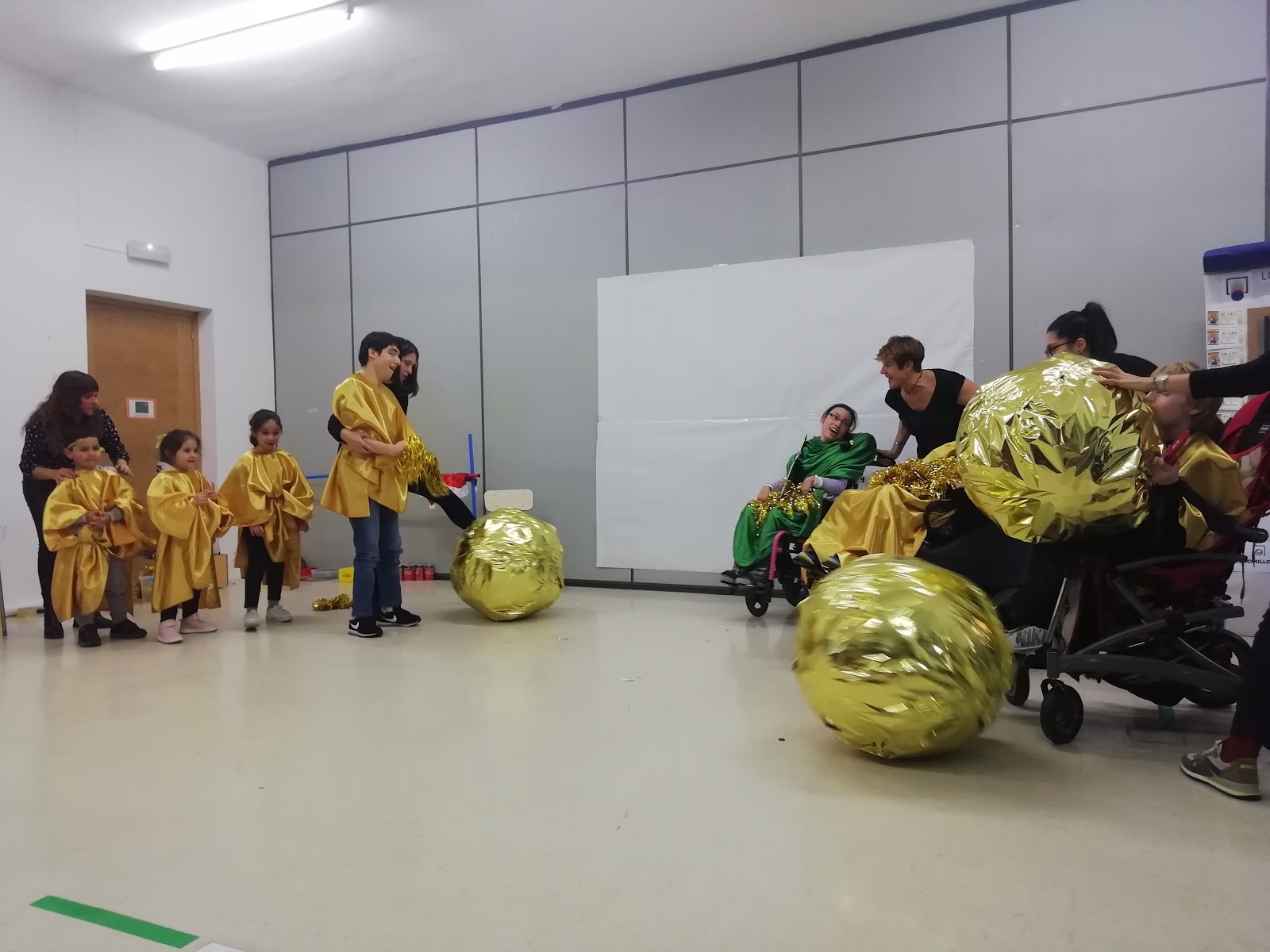 Cuentacuentos y pintacaras para los niños con necesidades especiales
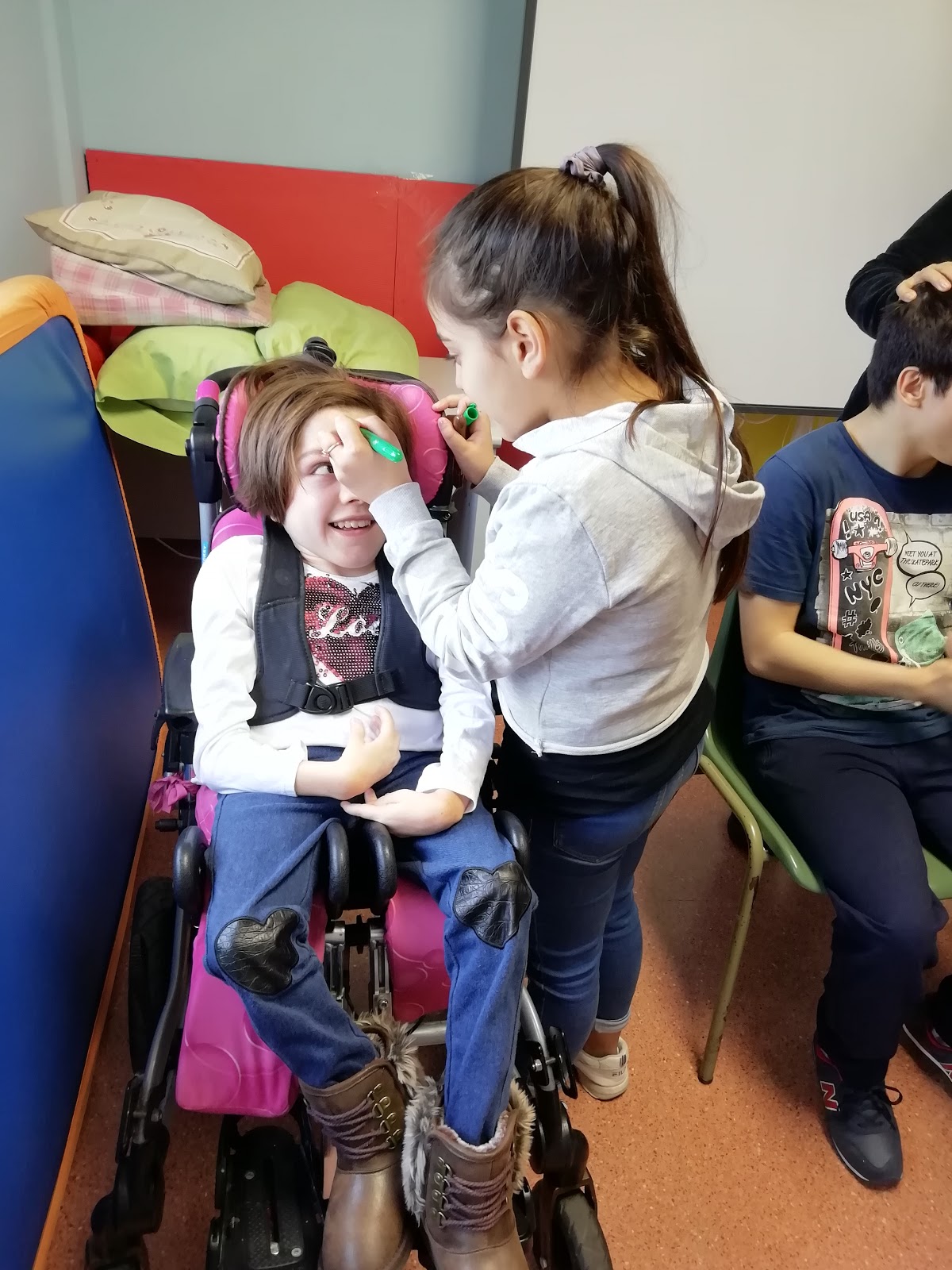 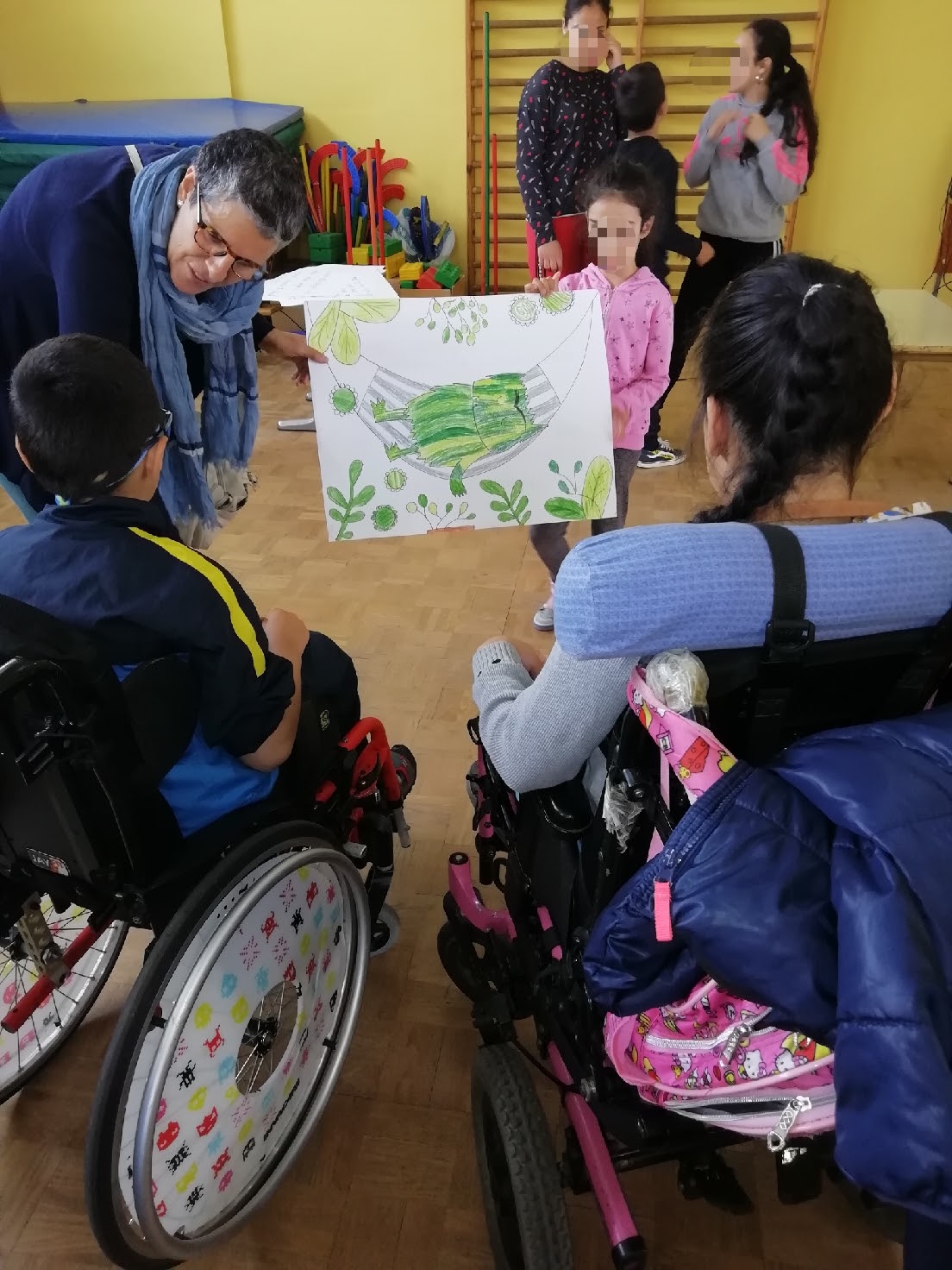 Los niños del centro La Luz 
nos visitan en nuestro colegio
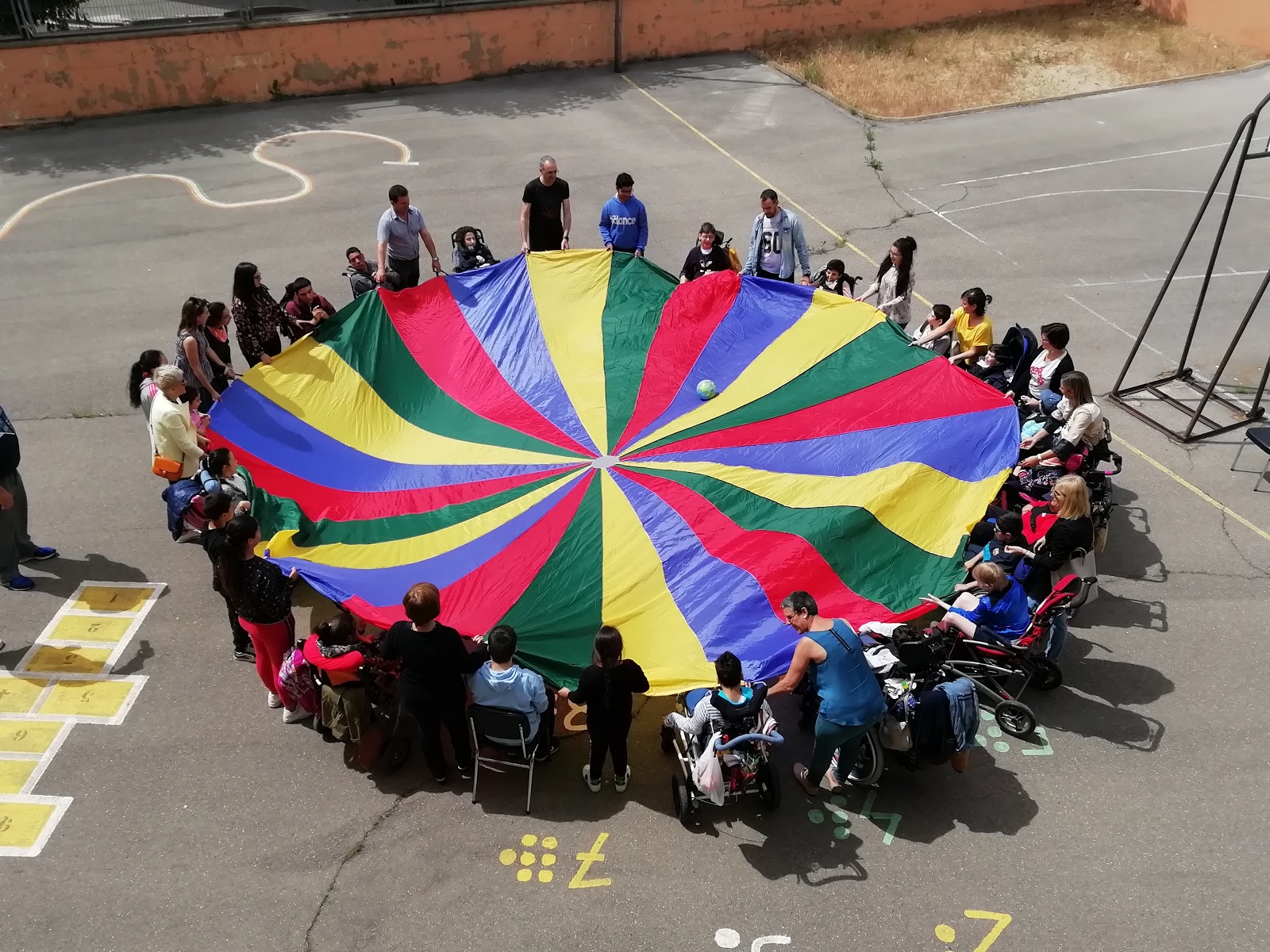 Nuestros alumnos prepararon un desayuno saludable para compartir y una sesión adaptada de Educación Física con juegos
TALLER DE PLÁSTICA QUINCENAL
 EN LA RESIDENCIA DE ANCIANOS
para elaborar conjuntamente libros sensoriales
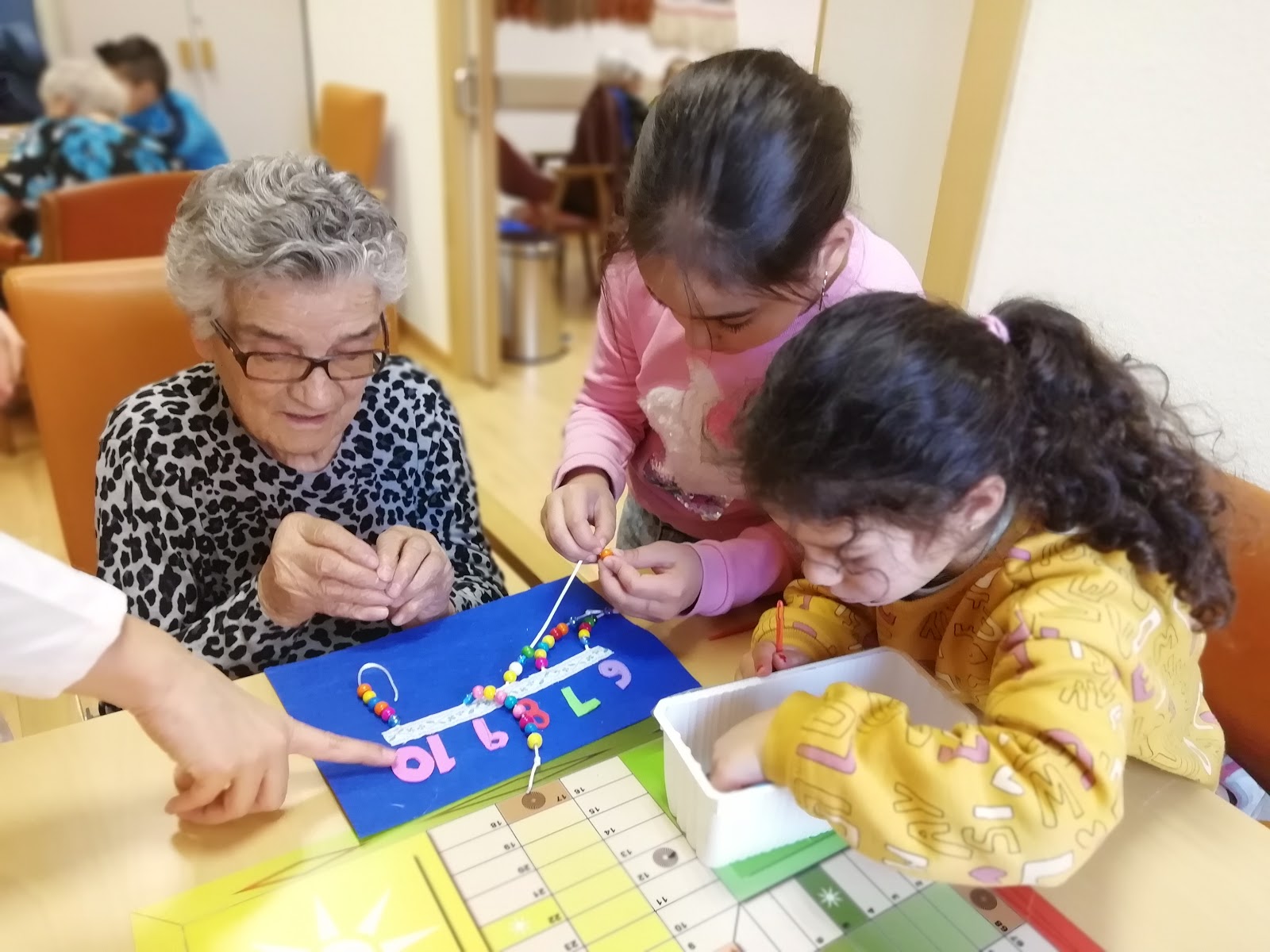 Estos libros se donarán al Colegio La Luz para los niños con necesidades especiales
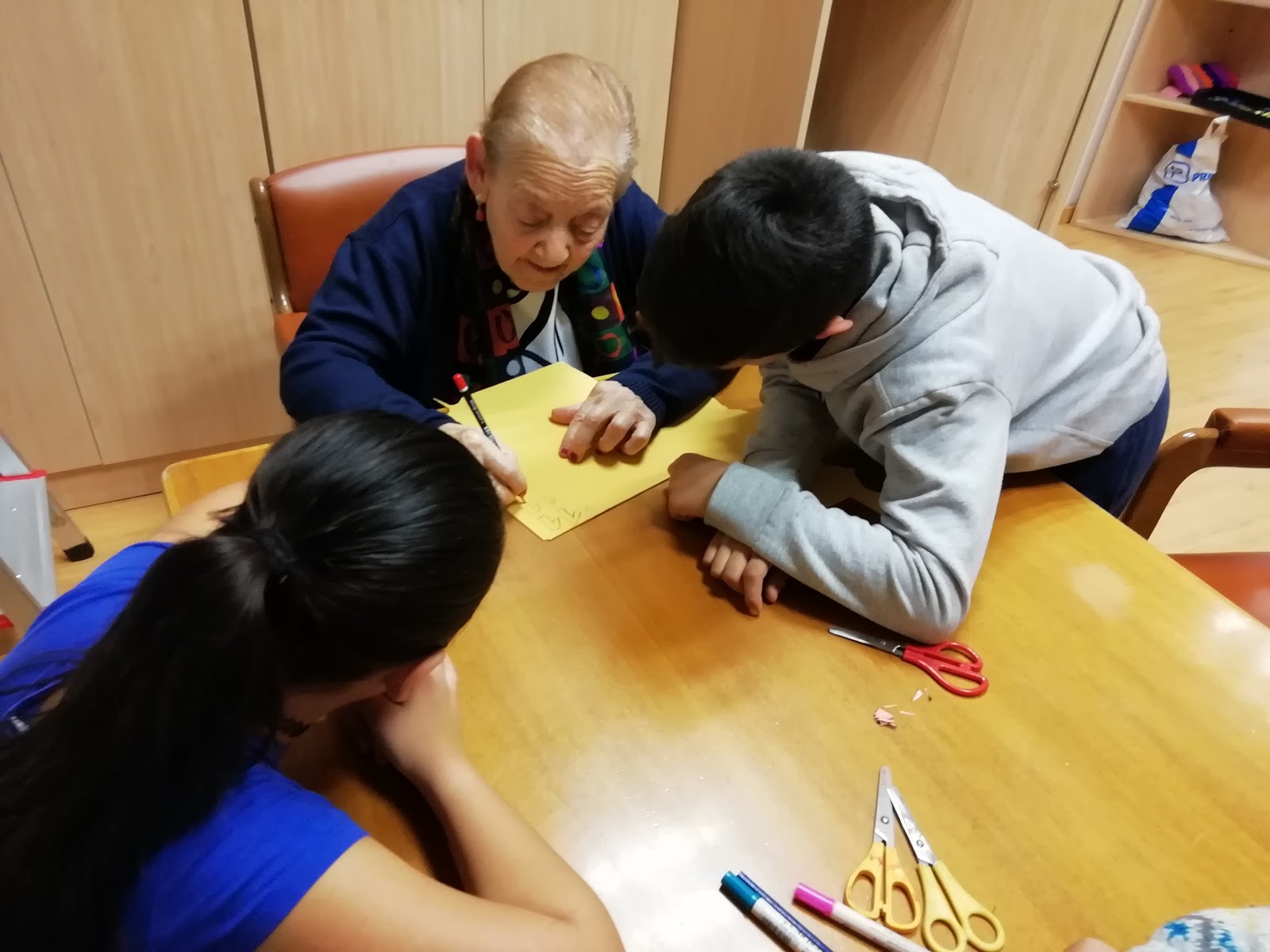 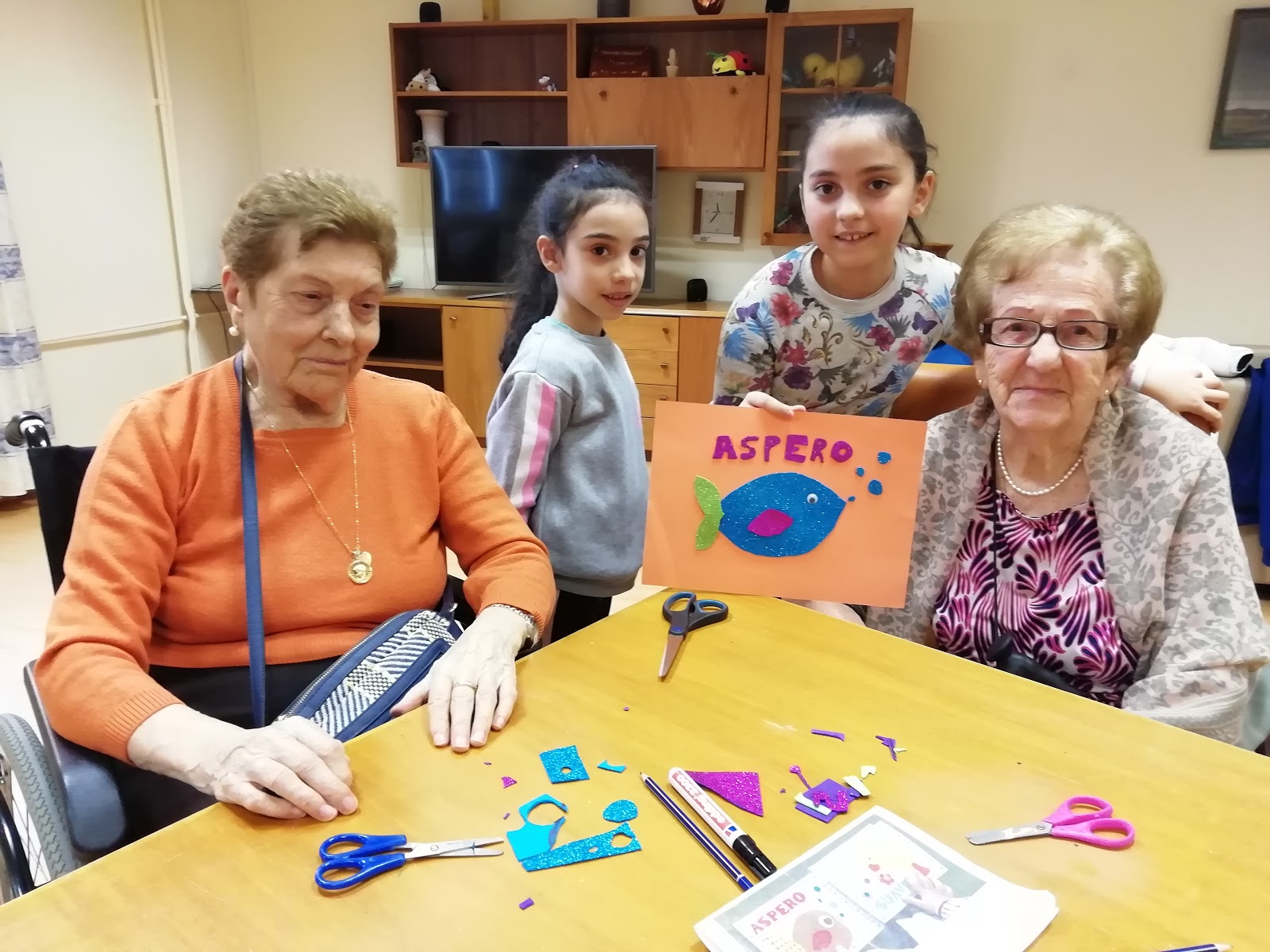 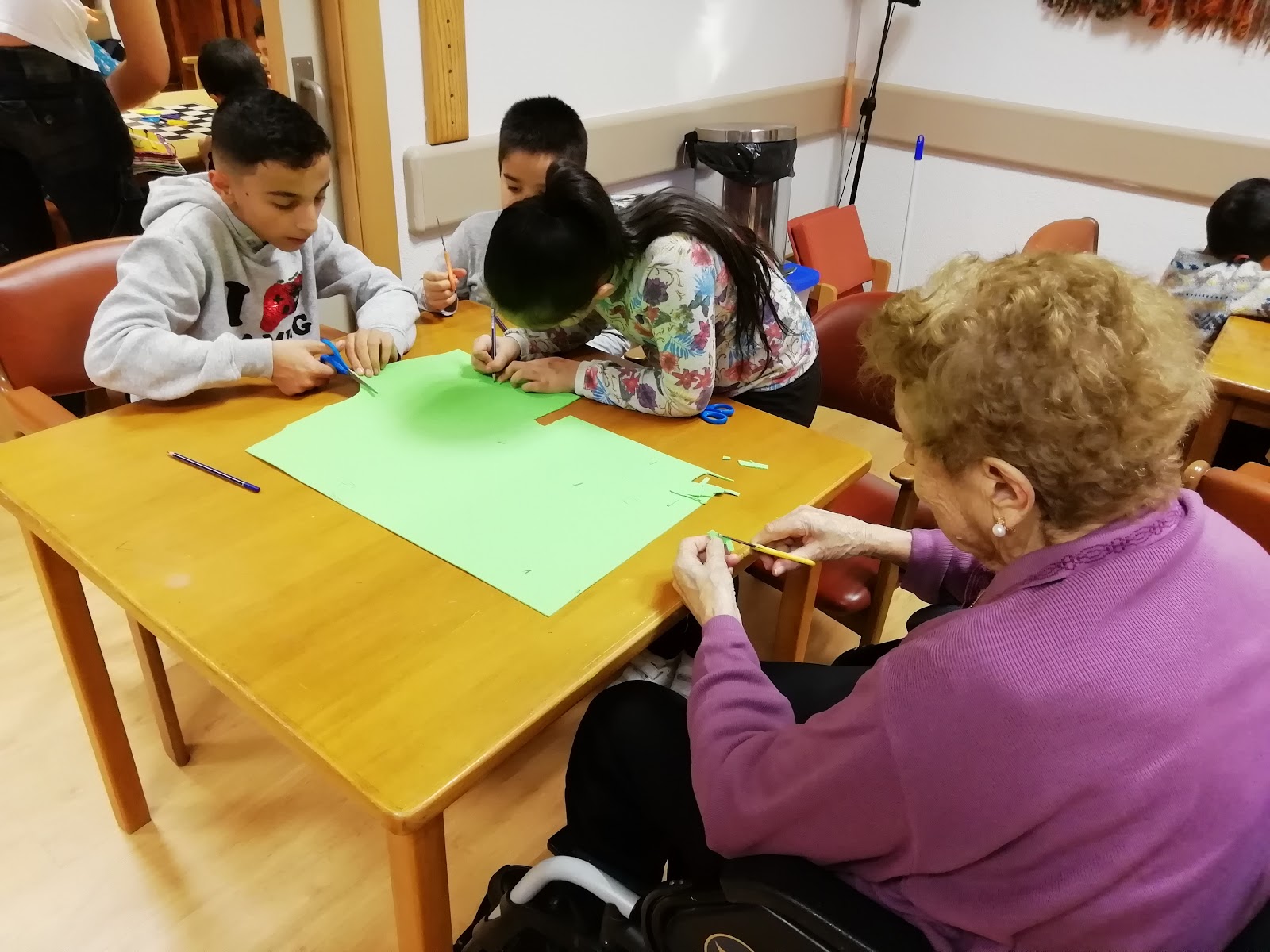 Con esta experiencia tan enriquecedora
 estamos aprendiendo muchas cosas 
y estamos creciendo como personas
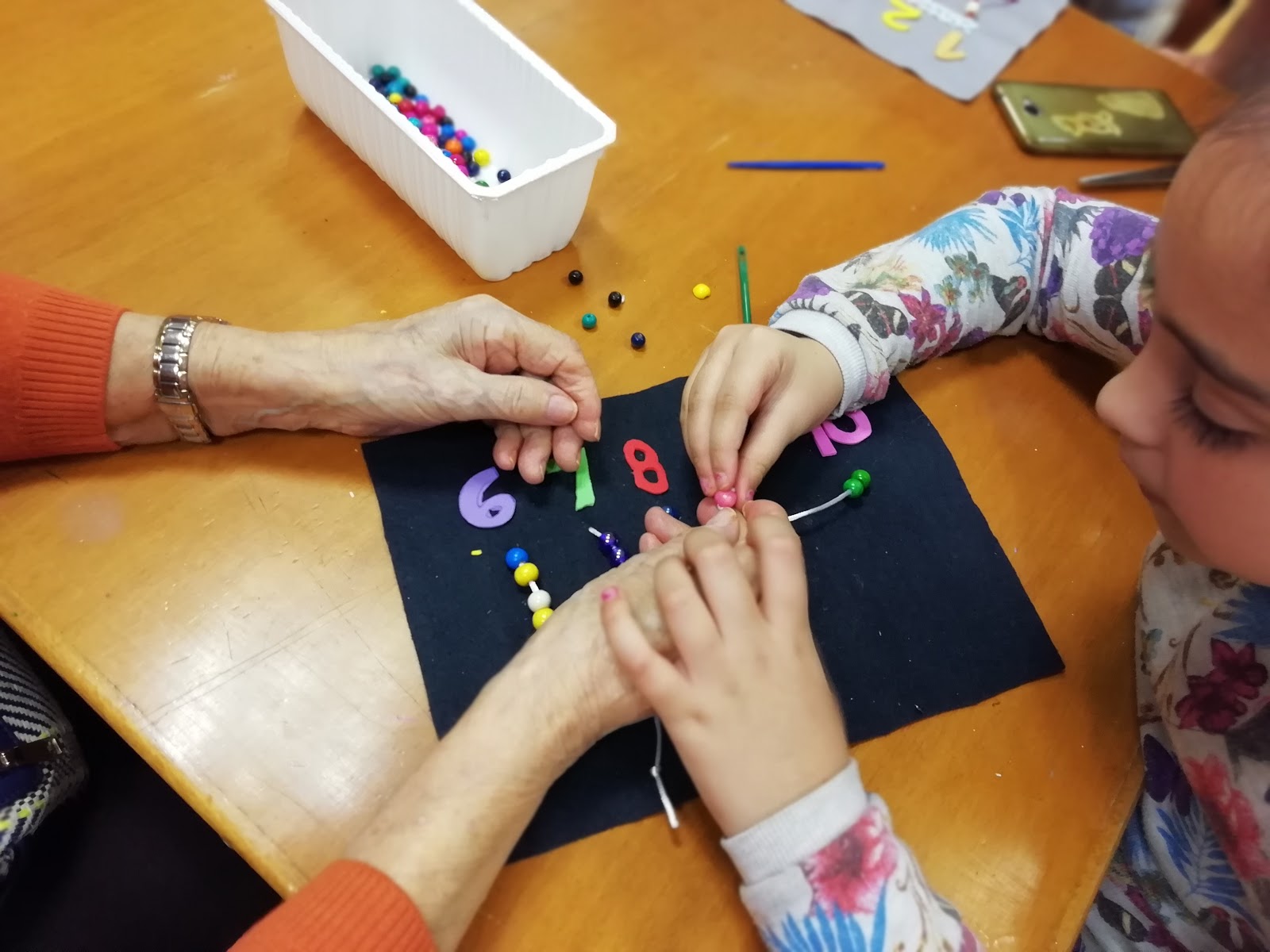 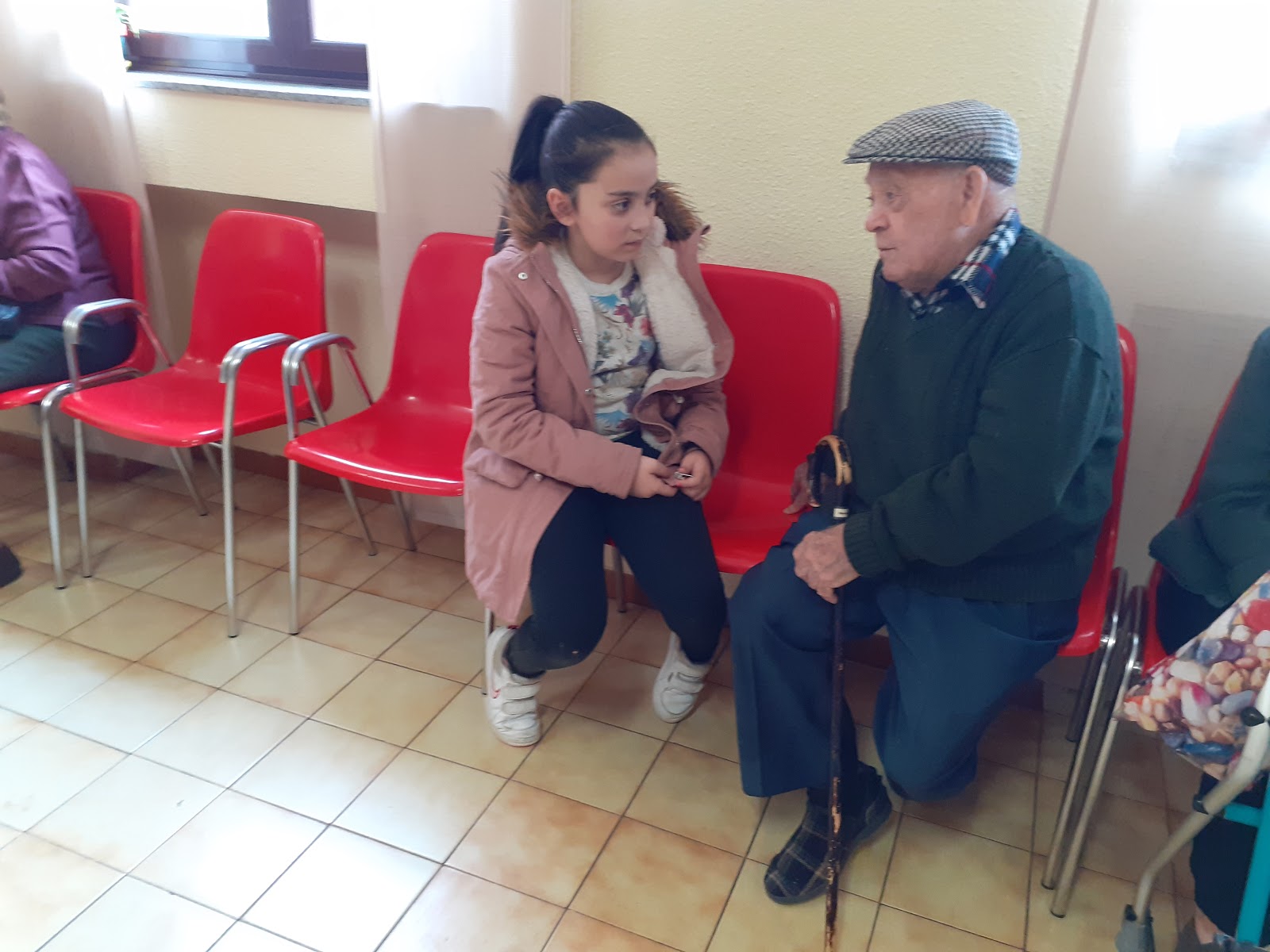 ¿Qué dicen nuestros alumnos/as sobre este proyecto?
“Me siento bien cuando visitamos a los ancianos”
“Tengo nuevos amigos y me gusta ayudarles”
“Los niños discapacitados me daban miedo al principio, pero ahora somos muy amigos”
“Manolo (anciano) nos cuenta unas historias increíbles, sabe muchas cosas”
“Me hace feliz”
“¿Cuándo volvemos?”
Alumnos/as, profes y familias disfrutamos y aprendemos con este proyecto que ya se ha convertido en parte importante de nuestras vidas
GRACIAS